Lecture 8 Types of Studies
Review From Monday:
Cumulative Density Function: Normal Distributions
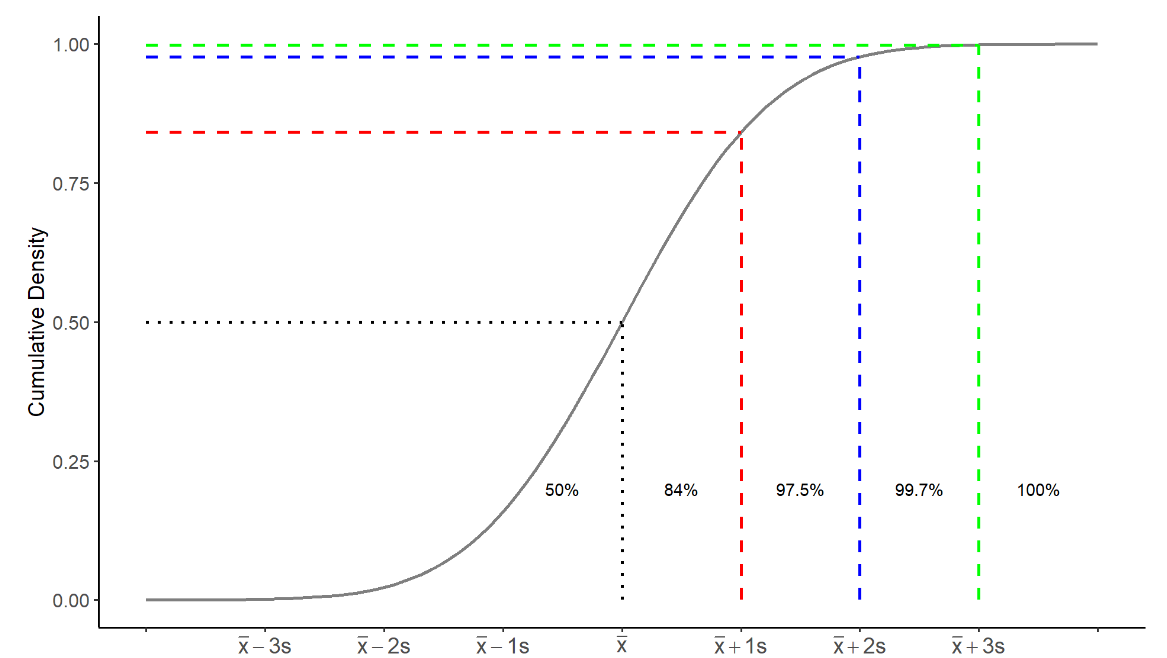 Practice: This Is Rocket League!!!
Rocket League is a popular online video game and E-sport that emerged in 2015. The game enjoys a healthy following of around 93 million players per month. The game features players from around the world who compete in sports like soccer (football), basketball and hockey while controlling RC-like vehicles.
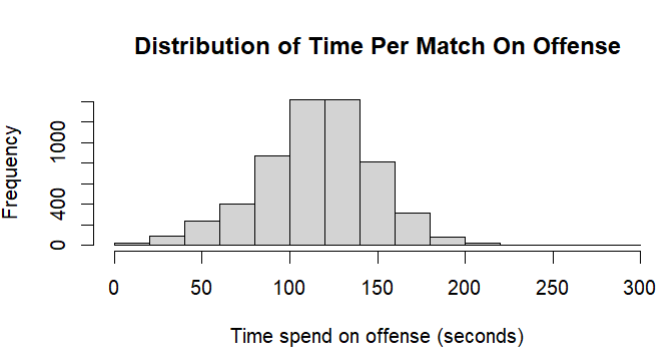 Estimating Diameter of Western Red Ceders
Consider a small study to estimate the average trunk diameter (in feet) of Western Red Ceders at the idlers rest nature preserve just outside of Moscow.
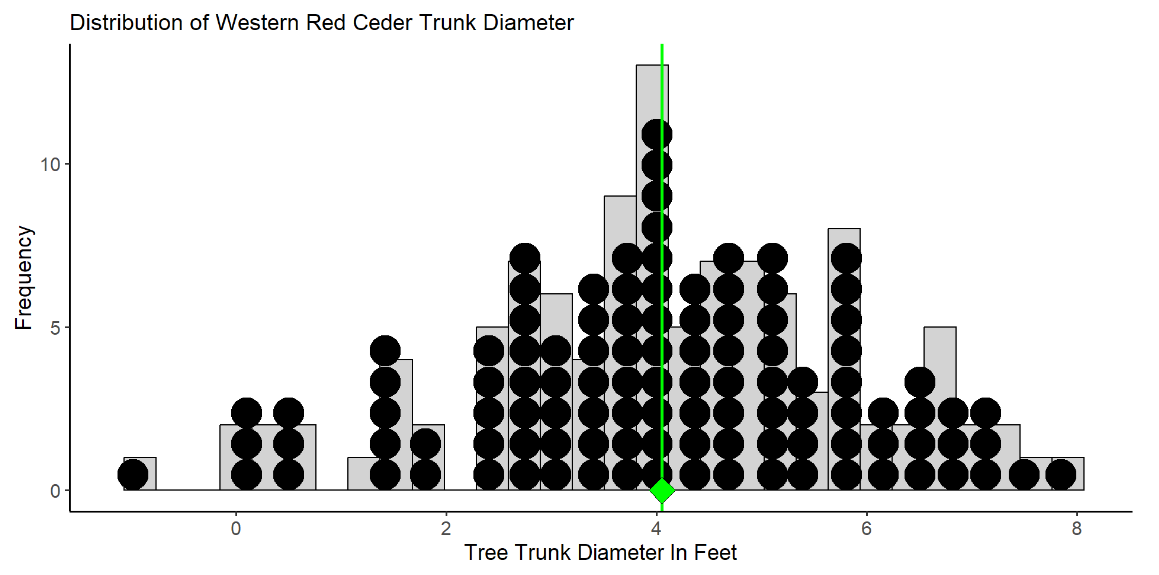 Estimating Diameter of Western Red Ceders
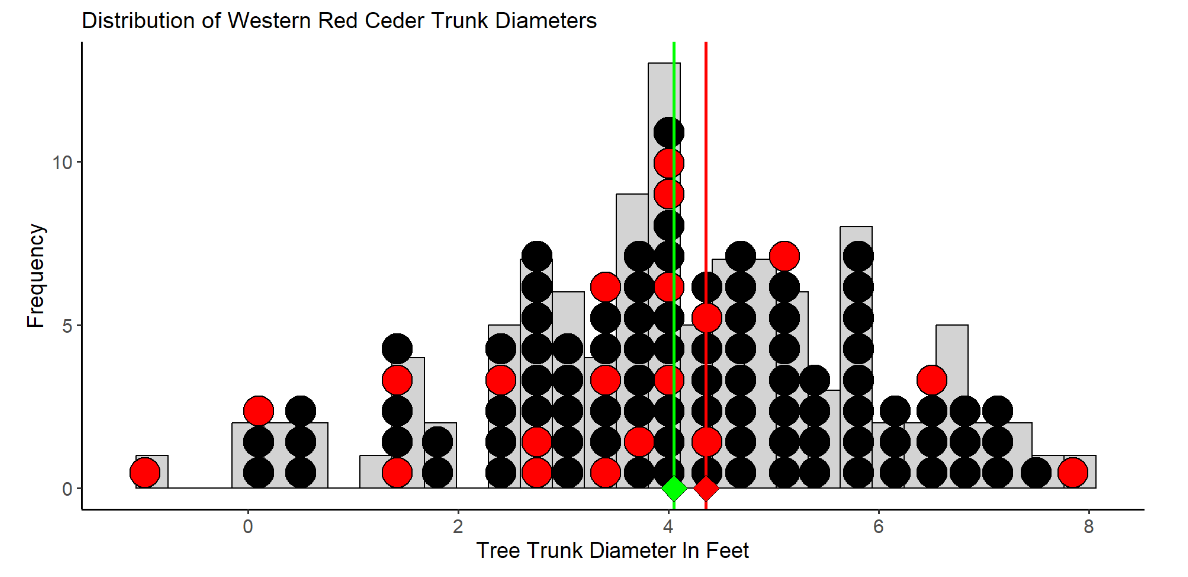 Estimating Diameter of Western Red Ceders
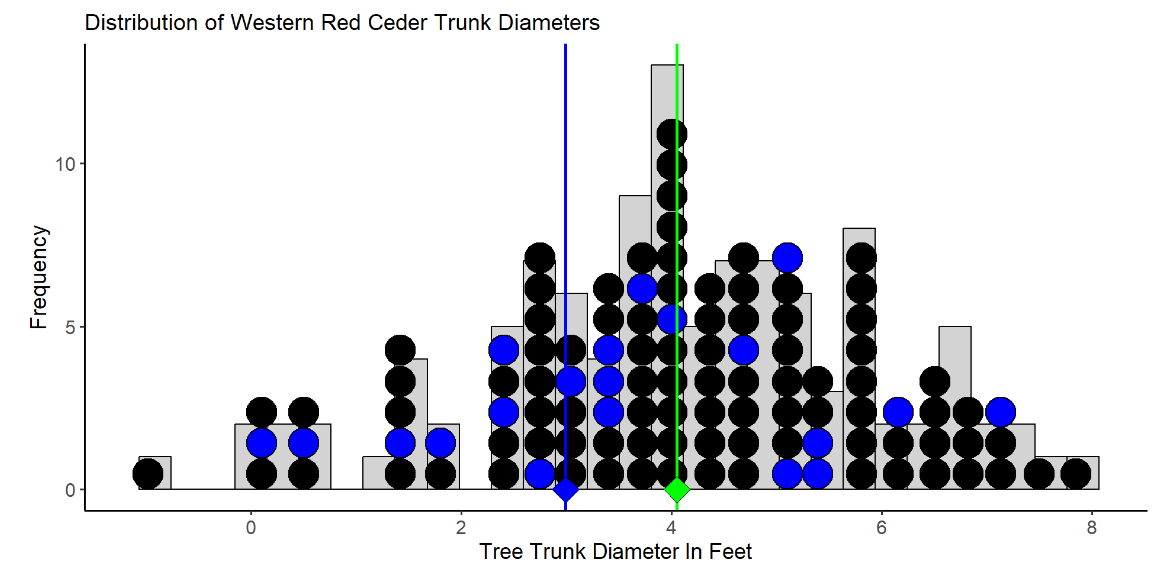 Sampling Distributions
A sampling distribution is the distribution of a statistic. 

- It arises from repeatedly sampling and estimation

- it is usually a theoretical distribution

The variation between different samples leads to variation in the estimates that are calculated
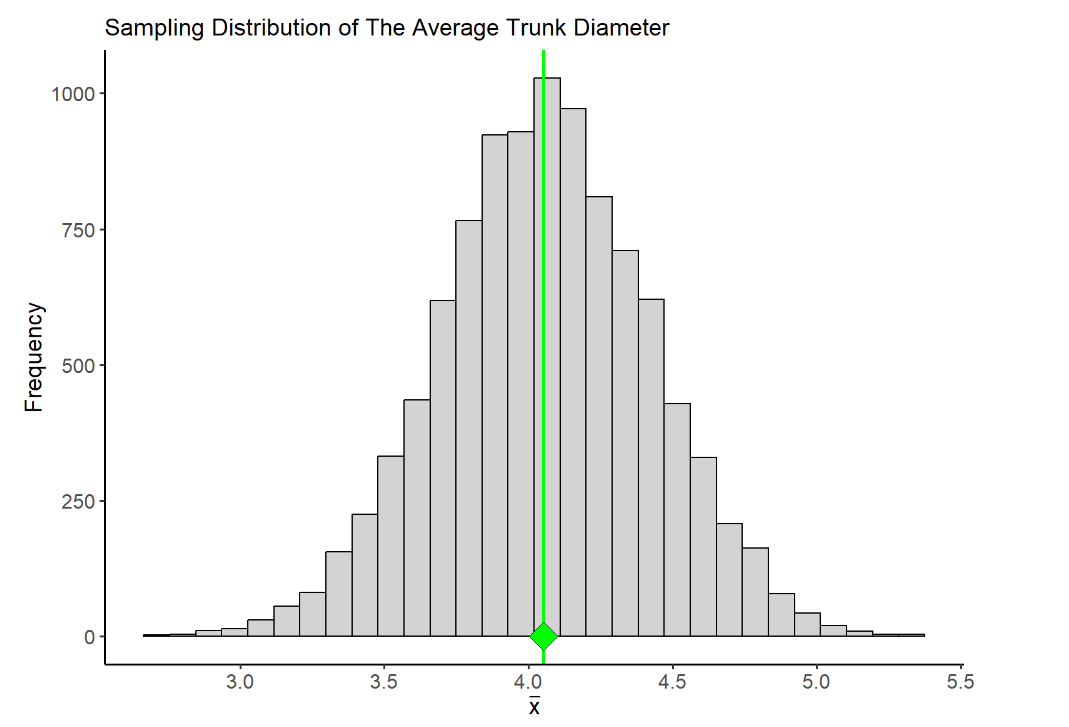 Margin of Error
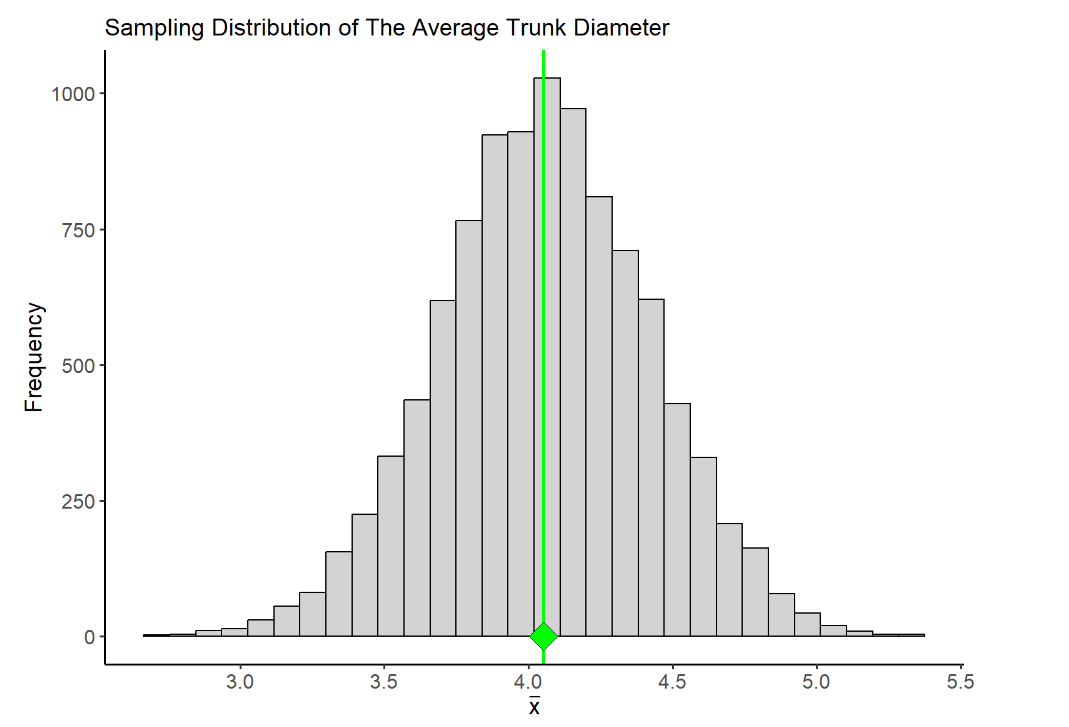 The margin of error of an estimate measures how far we expect an estimate to fall from the true value of a population parameter

It is a measure of the between sample variability in our estimate

It is the largest distance between the true population parameter and an estimate that is not an outlier
Between sample variability
Statistical Significance
A Statistically significant result is one that is decidedly not due to ordinary variation - this means a result that is not due to chance or coincidence.

statistically significant results is which falls outside the margin of error.
Sampling and Experimental Designs
Anecdotal evidence
Descriptive statistics alone is not enough evidence to make conclusive decisions about a variable or patterns

Patterns in data can arise from many different sources 

Anecdotal evidence - evidence from information or testimony that is based on personal observations, individual experiences, or isolated examples, rather than on systematic and rigorous scientific analysis.
Anecdotal evidence often starts with phrases like “In my experience” or “it seems to me”
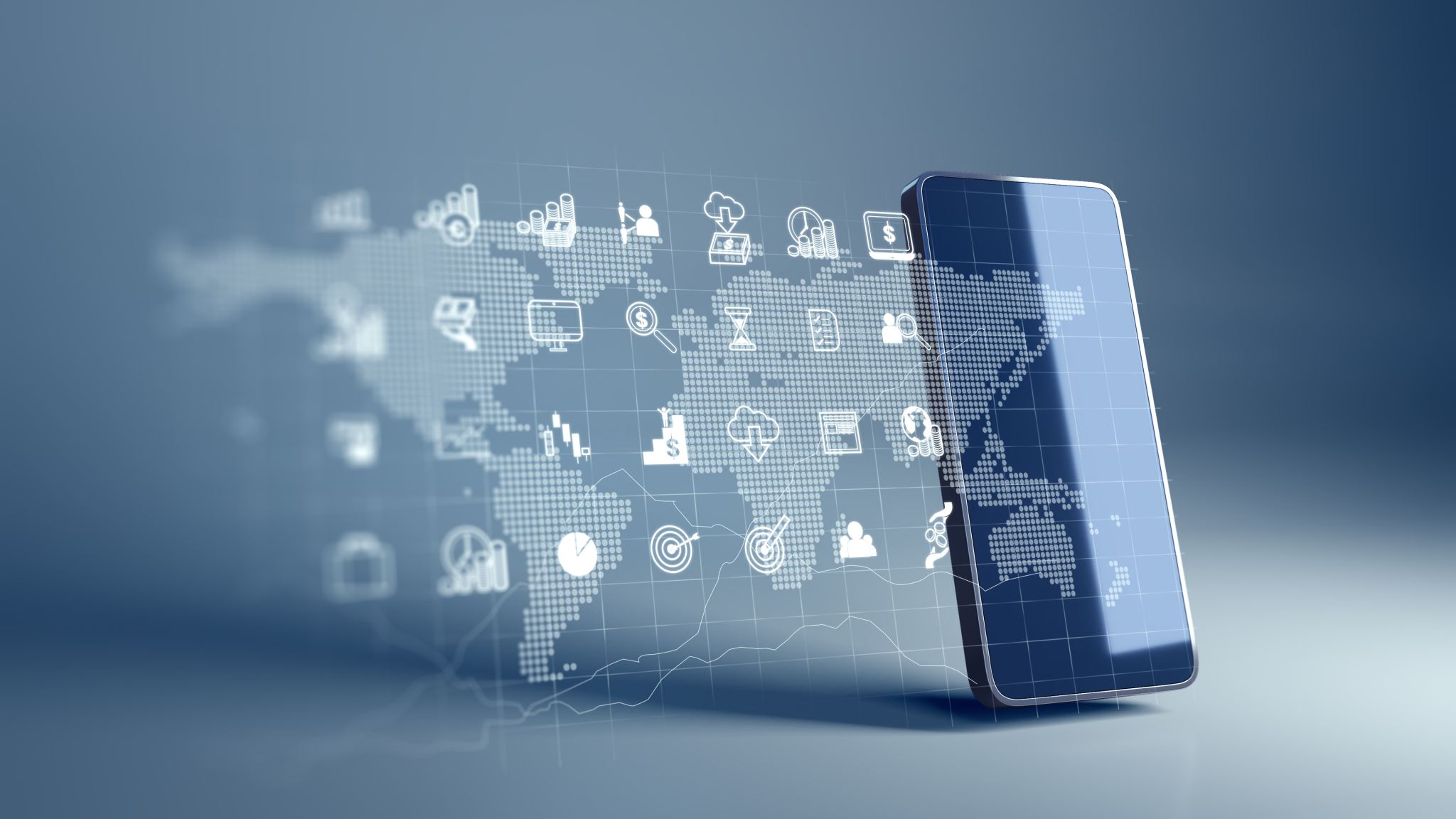 Case Study: Cell Phones and Health
Cell phones emit electromagnetic radiation, and a cell phone’s antenna is the main source of this energy. The closer the antenna is to a person’s head, the greater the exposure to radiation. When cell phones started to become popular in the early 2000’s , there was concern over the potential health risks they posed to users. Several studies explored the possibility of such risks
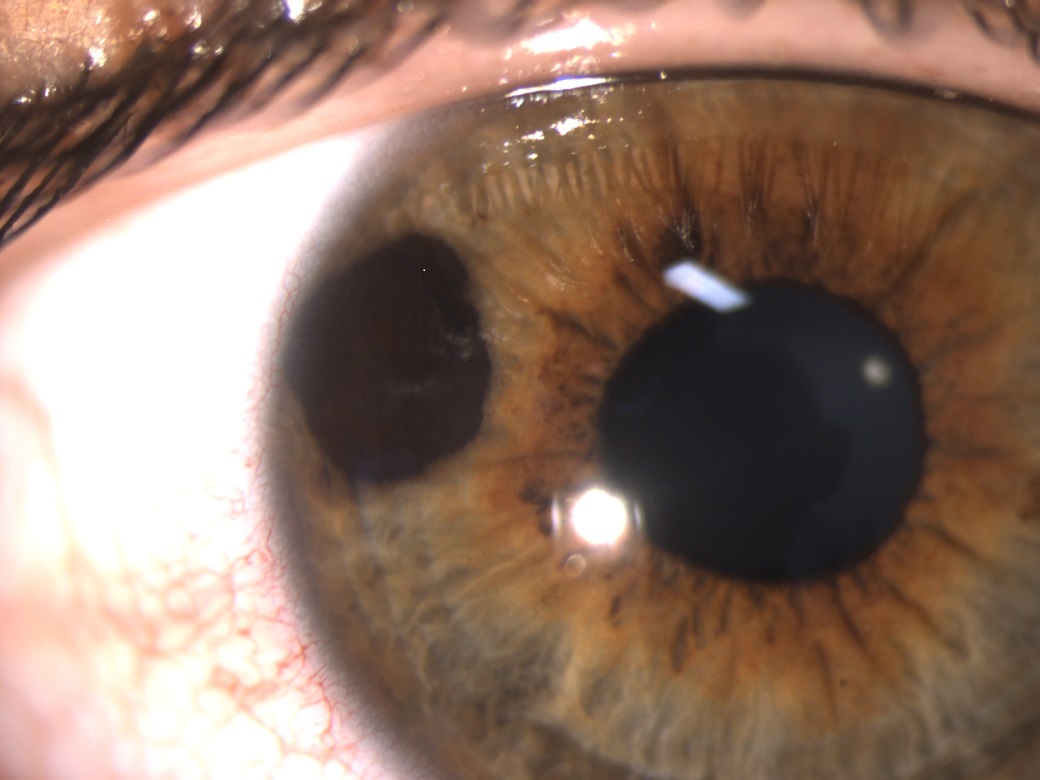 The German Study (Stang et al., 2001)
This study compared 118 patients with a rare form of eye cancer called uveal melanoma to 475 healthy patients who did not have this eye cancer. 

Cell phone use was measured using a questionnaire 

Findings: on average, the eye cancer patients used cell phones more often
Study 1: The German Study (Stang et al., 2001)
The German population
What is question the authors are trying to answer with data?
Is cell phone use associated with uveal melanoma?

What is the population?
All citizens living in Germany

What is the sample?
Two samples are taken: one taken from the subpopulation of people with uveal melanoma, another taken from the subpopulation of people without uveal melanoma
Uveal melanoma
No uveal melanoma
475 people
118 people
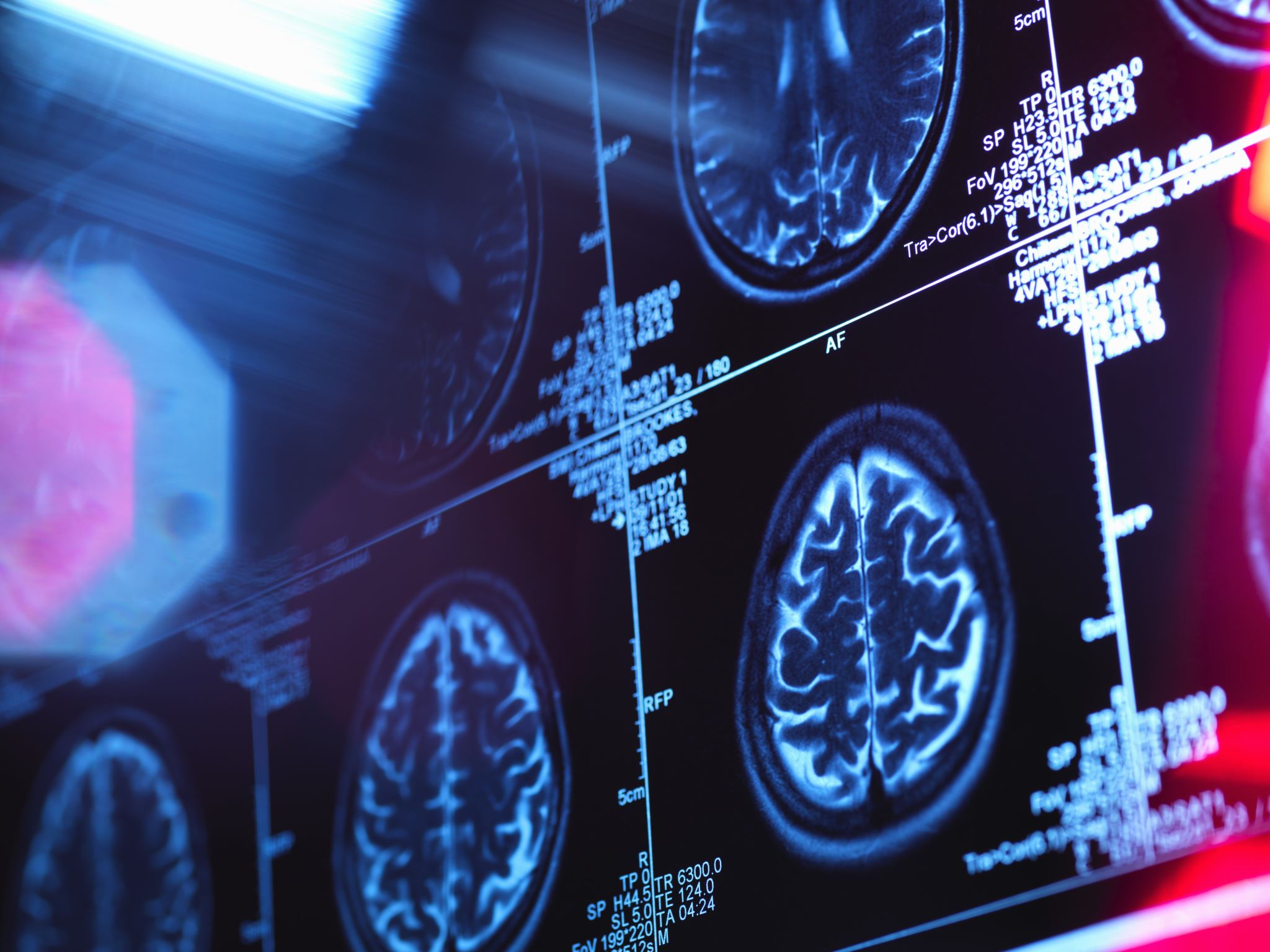 Study 2: The British Study (Hepworth et al., 2006)
This study compared 966 patients with brain cancer to 1,716 healthy patients who did not have brain cancer. 

Cell phone use was measured using a questionnaire 

Findings: cell phone use for the two groups was similar
The British Study (Hepworth et al., 2006)
The British population
What is question the authors are trying to answer with data?
Is cell phone use associated with brain cancer?

What is the population?
All citizens living in Great Britain

What is the sample?
Two samples are taken: one taken from the subpopulation of people with brain cancer and another taken from the subpopulation of people without brain cancer
Brain Cancer
No brain cancer
1,716 people
966 people
Study 3: (Volkow et al., 2011) – Journal of the American Medical Association
Authors used a randomized crossover study to compare the effects of cell phone use on brain glucose metabolism in 47 individuals. 
Patients were fitted with two cell phone devices, one for each ear
	- Each patient was given two positron emission 	topography (PET) scans 
	- The first was applied when both phones were 	off
	- The second was applied during a 50-minute 	muted call to one of the two cell phones (the 	call was randomly assigned to either the right or 	left phone)

Comparison of the PET scans showed significantly increased activity in the part of the brain closest to the phone.
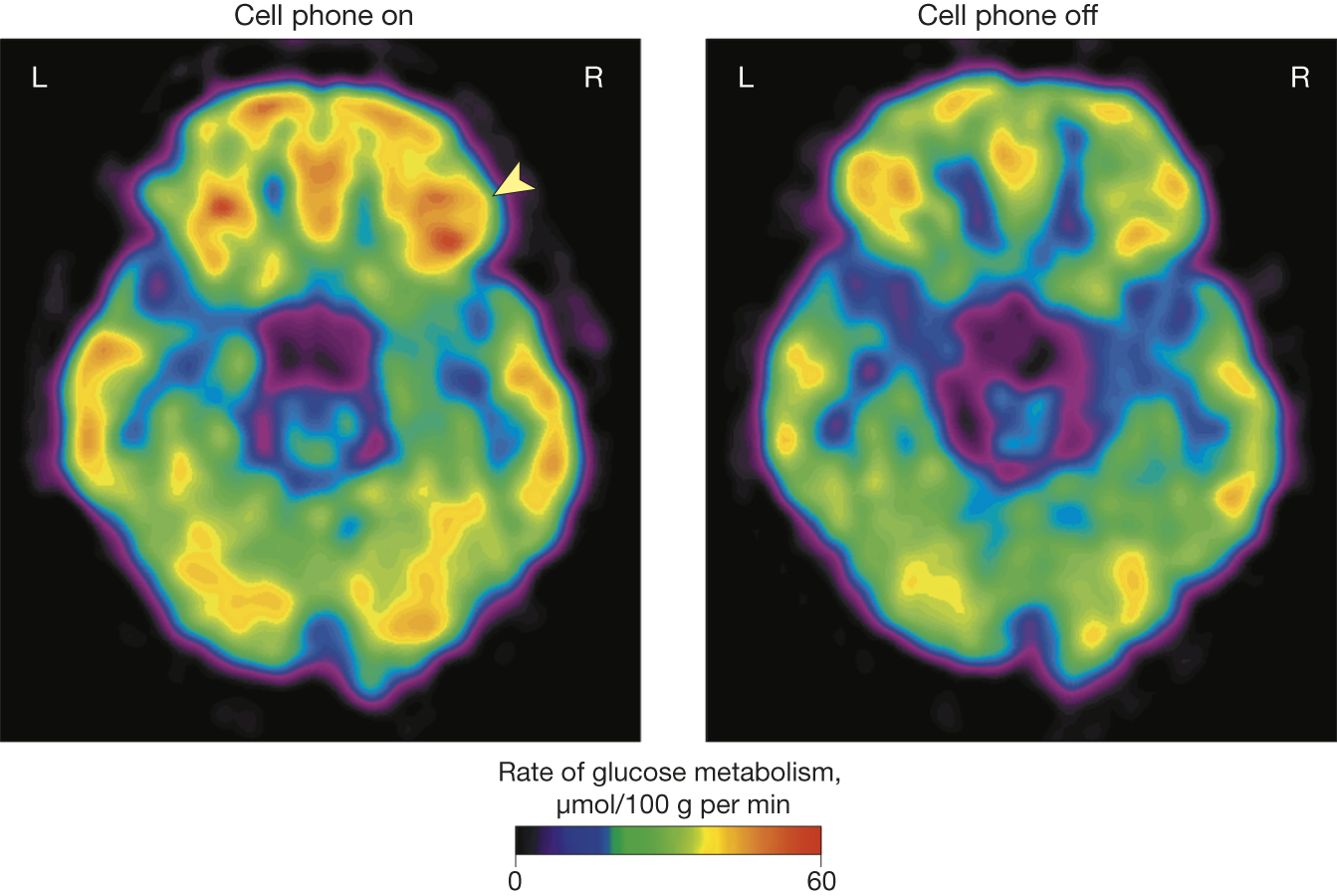 Study 3 (Volkow et al., 2011) – Journal of the American Medical Association
What is question the authors are trying to answer with data?
Does cell phone use cause increased brain activity (measured as glucose metabolism)?

What is the population?
Any healthy individual  

What is the sample?
47 individuals selected as participants
What is “good” data?
Response and Explanatory Variables
In all 3 studies investigating cell phone use and physiological activity in the brain, the researchers were interested in two variables, a response variable and an explanatory variable

Explanatory variable – this is the variable we manipulate or observe changes in 
	- what was the explanatory variable in the German study?

Response variable – this variable measures the outcome of interest. Studies focus on how the outcome “responds” to changes in the explanatory variable
	- what was the response variable in the German study?

A study can have multiple response variables and multiple explanatory variables
Experimental vs Observational Studies
Association vs Causation
A statistical association between two variables is a numerical measure of their relatedness. 
A causal relationship between two variables means that changing one variable causes a proportional change in the other variable  (also called a cause and effect relationship)
An association between two variables does not imply causal relationship between them 
Example: there is a statistical association between the number of people who drowned by falling into a pool and the number of films Nicolas Cage appeared in a given year. However, there is obviously no causal relationship.
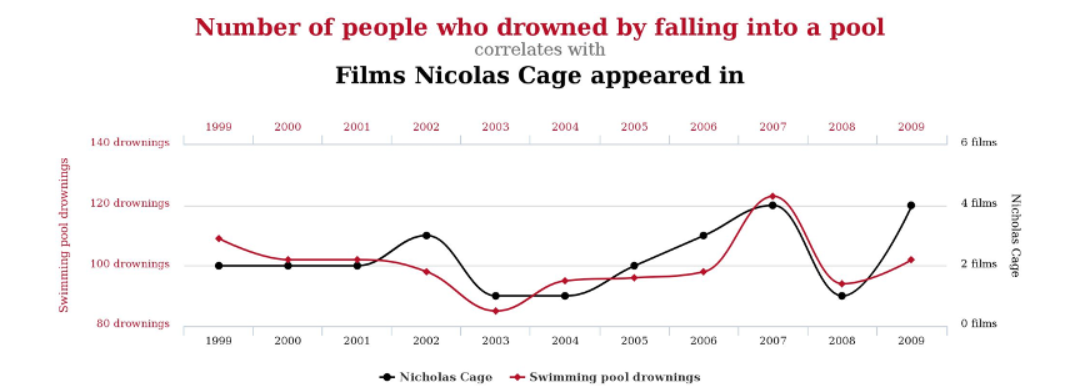